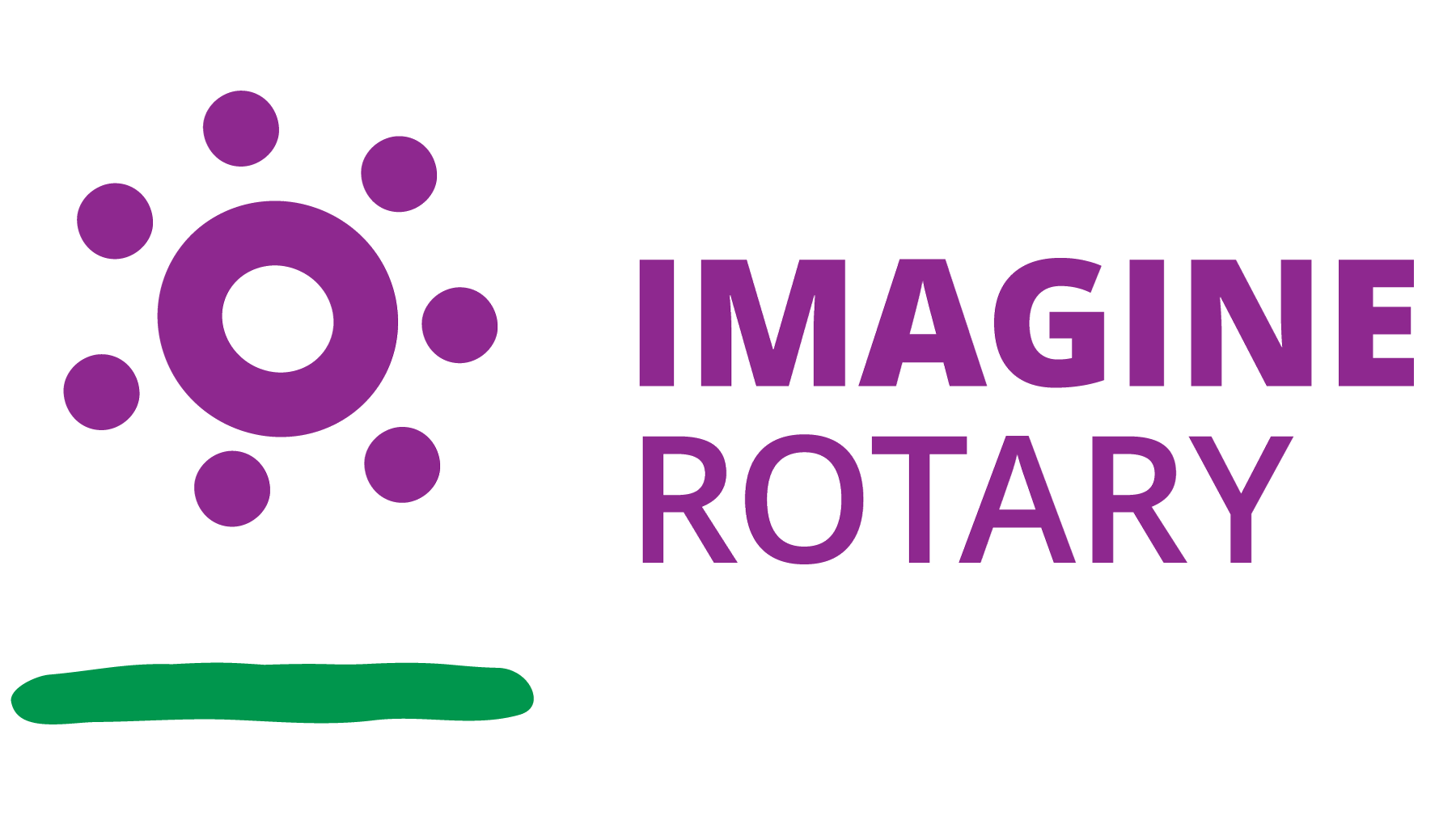 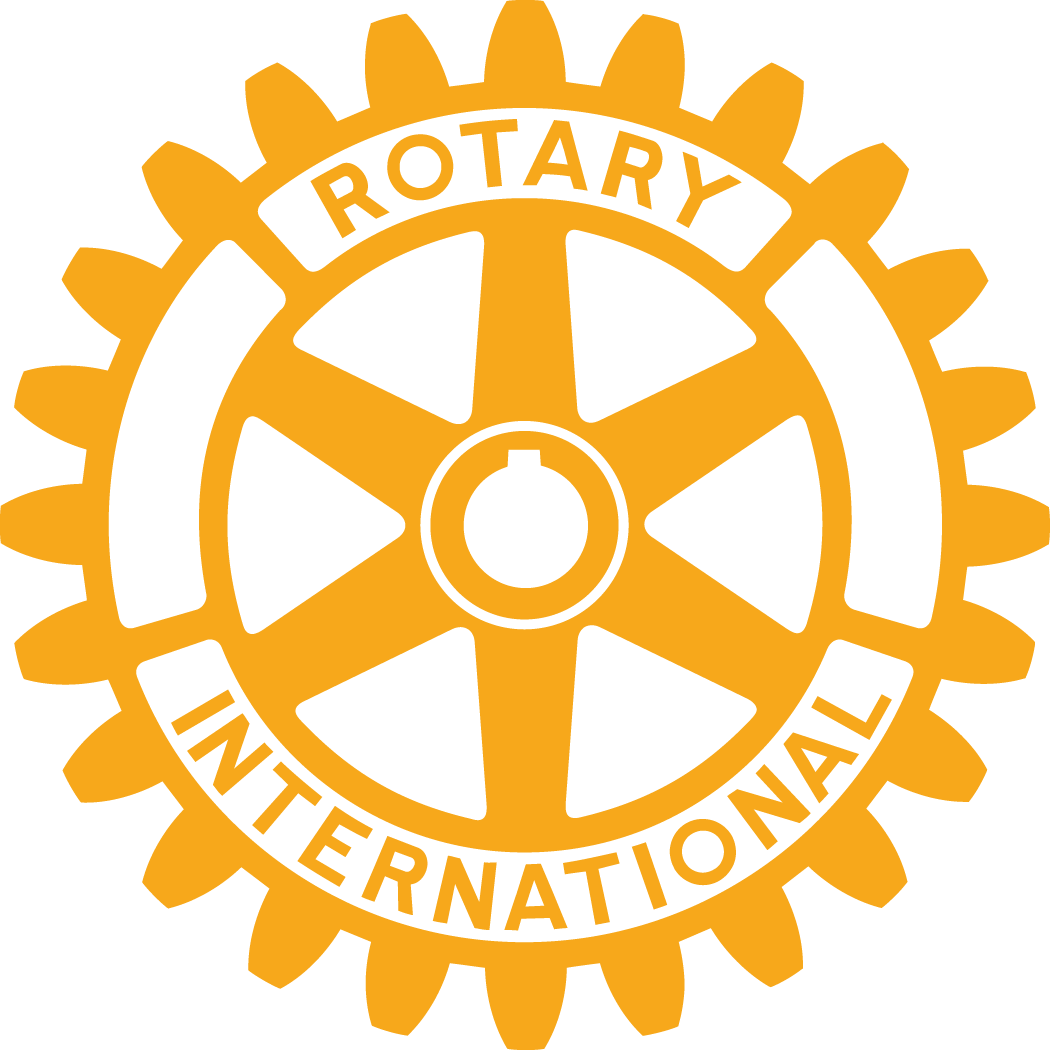 Action Day 13.5.2023
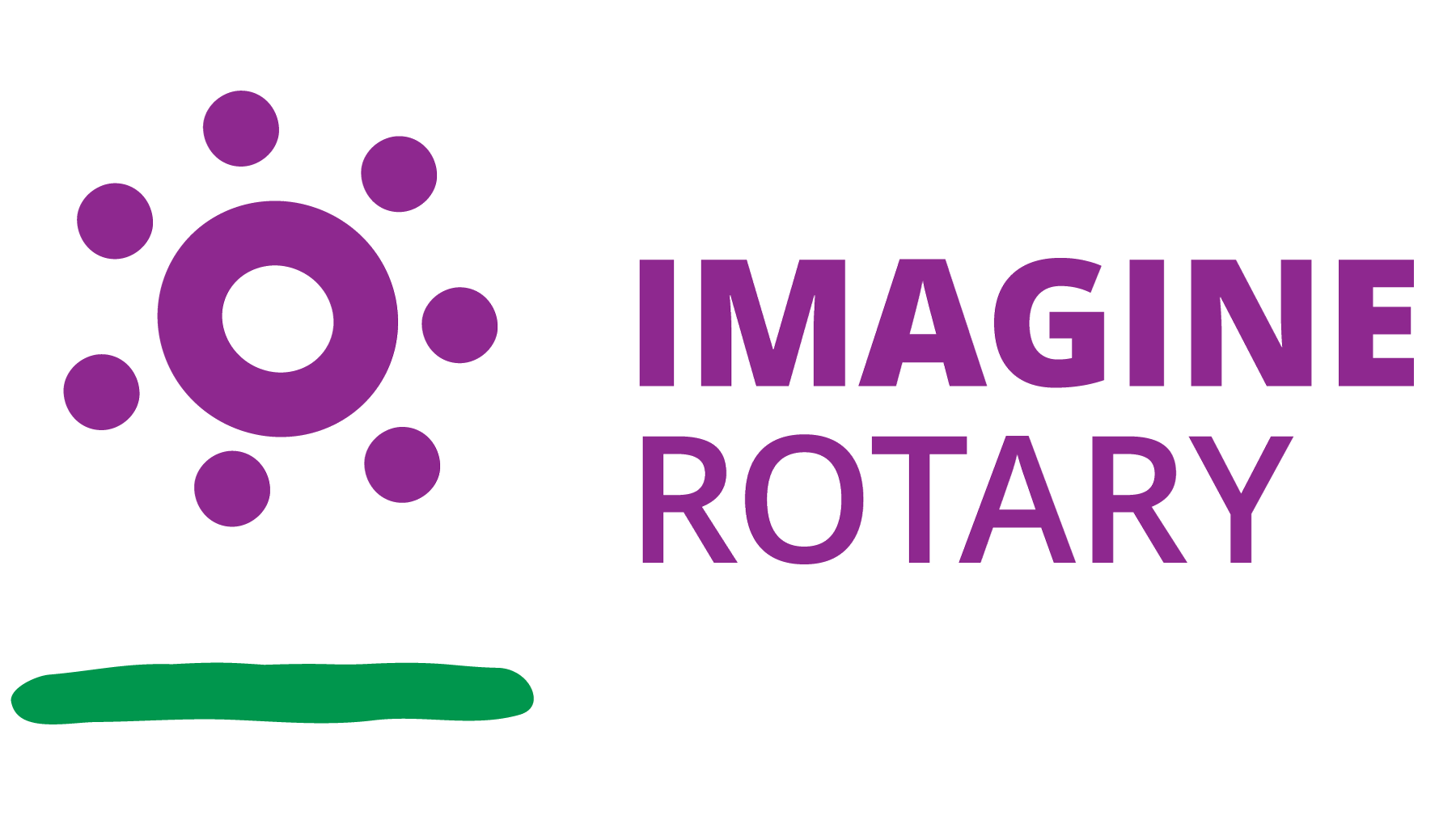 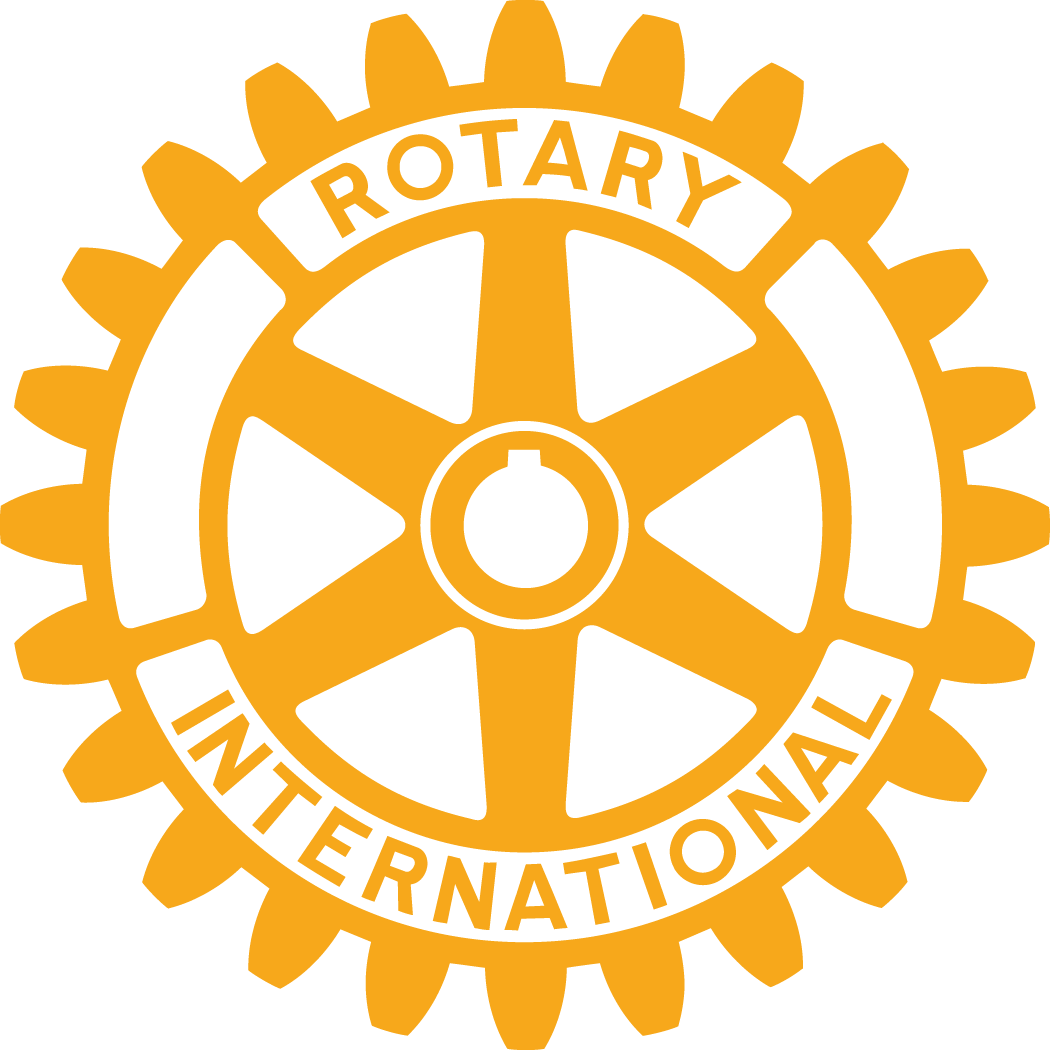 Action Day 13.5.2023Die GESAMTE rotarische Familie zeigt: #WirtunwasEin Tag voller Aktionen in allen deutschsprachigen Distrikten mitRotary, Rotaract, Interact, Inner Wheel und deren Familien. Jeder Club kann selbst eine Aktion veranstalten oder sich mit anderen zusammenschließen.
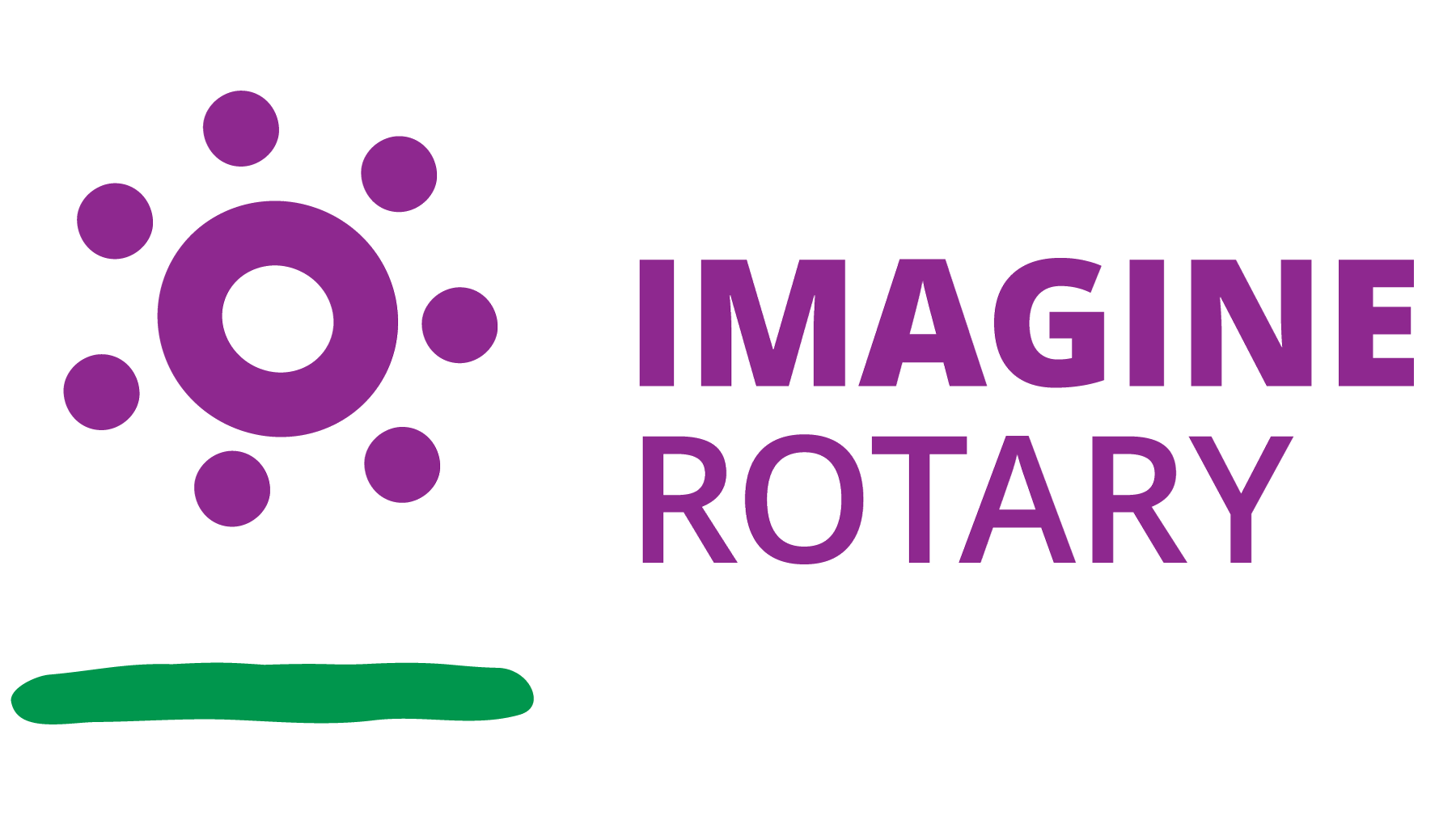 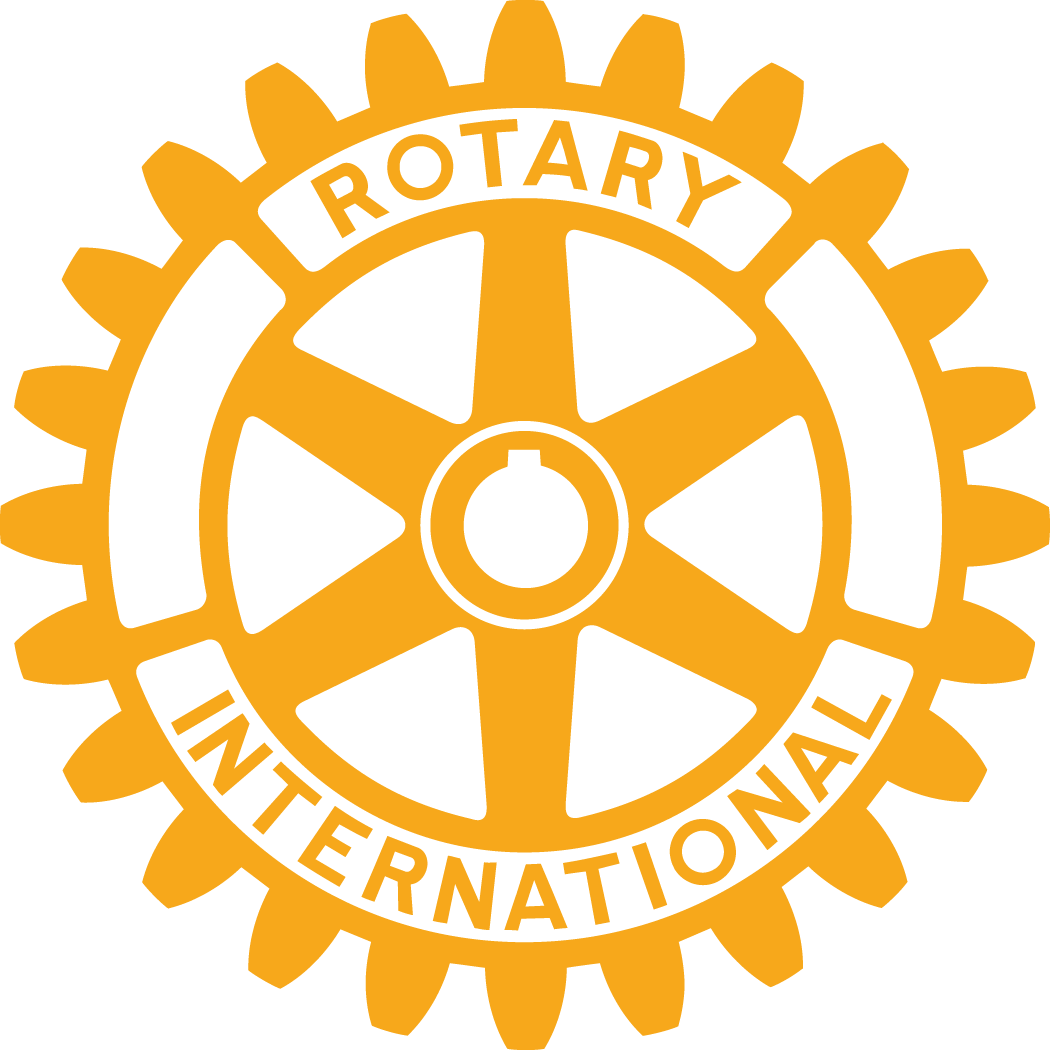 ZieleRotary in Action – Wir tun was!Gemeinsam an diesem Tag. In der rotarischen Familie. Wir wollen unser WIR-Gefühl stärken und Rotary sichtbar machen. Für uns – nach intern und für die Öffentlichkeit.Das gelingt uns leichter, wenn wir alle zusammen an diesem einen Tag aktiv sind. (Alleine Rotary >1100 Clubs in D, >57000 Mitglieder.) Der Action Day. Erlebt die Stärke des rotarischen Netzwerks.
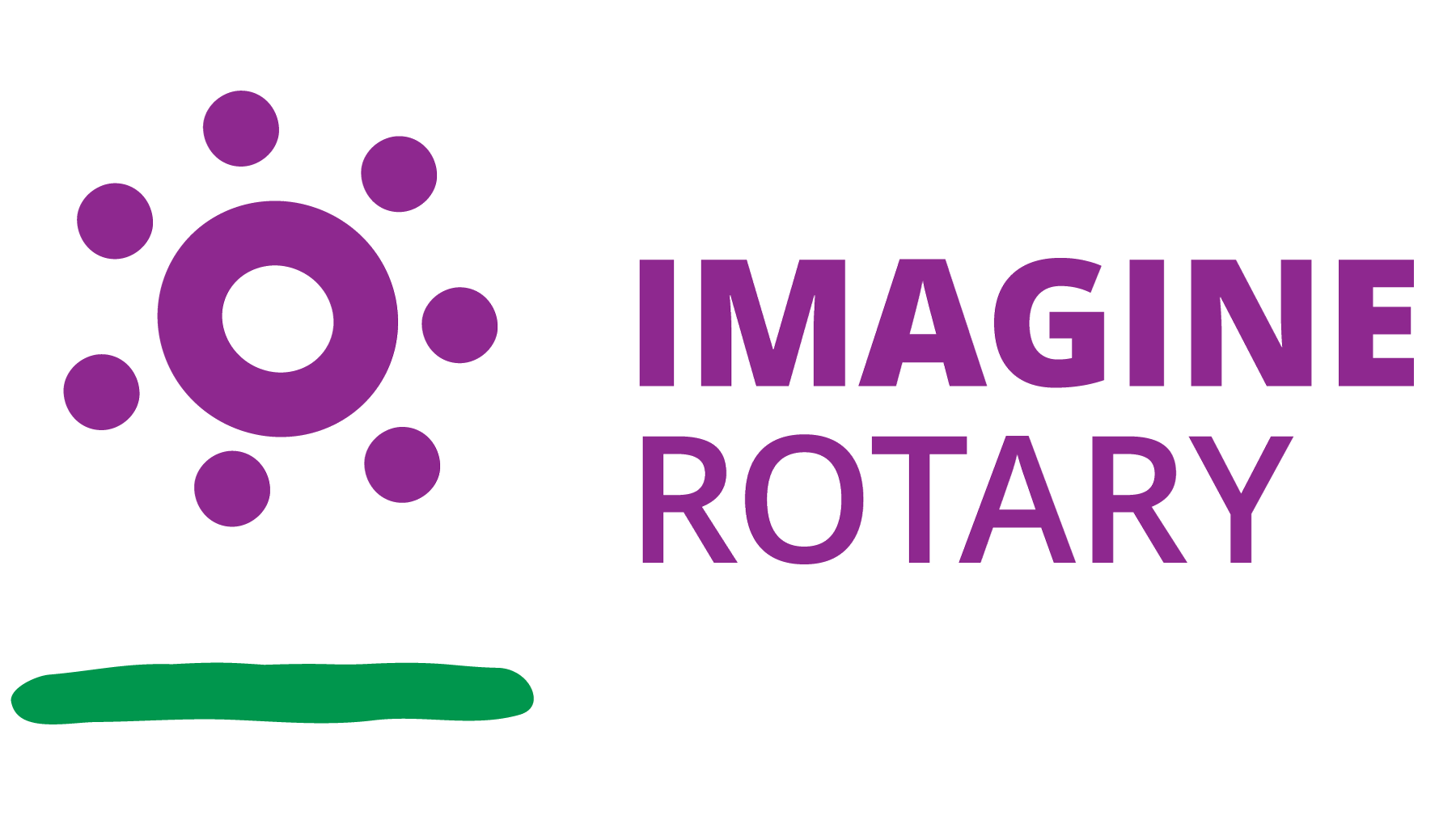 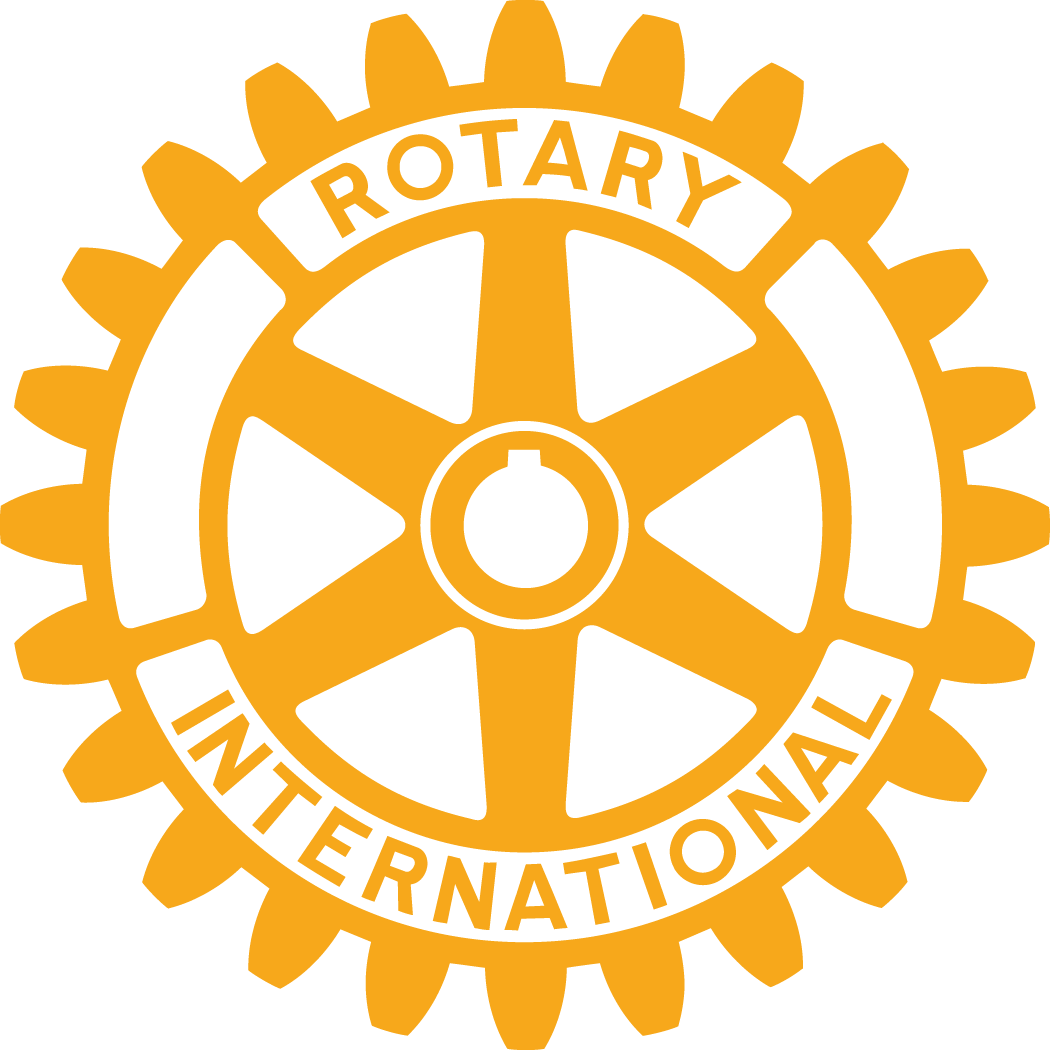 IdeenOldtimer-Rally, Tenniskurse, Jazzfrühschoppen, Benefizkonzerte, Sport, Bäume pflanzen, reinigen (End-Plastic-Soup, Kinderspielplätze), reparieren, sanieren, aufbauen, verschönern (Gärten, Straßenränder, Parks), verschenken (Sachmittel oder Gutscheine an Kinder/gärten, Senioren, Bedürftige), Sportkurse (gesundekids), Bücher, verkaufen (EPN-Tulpen, Cocktails), vorlesen….
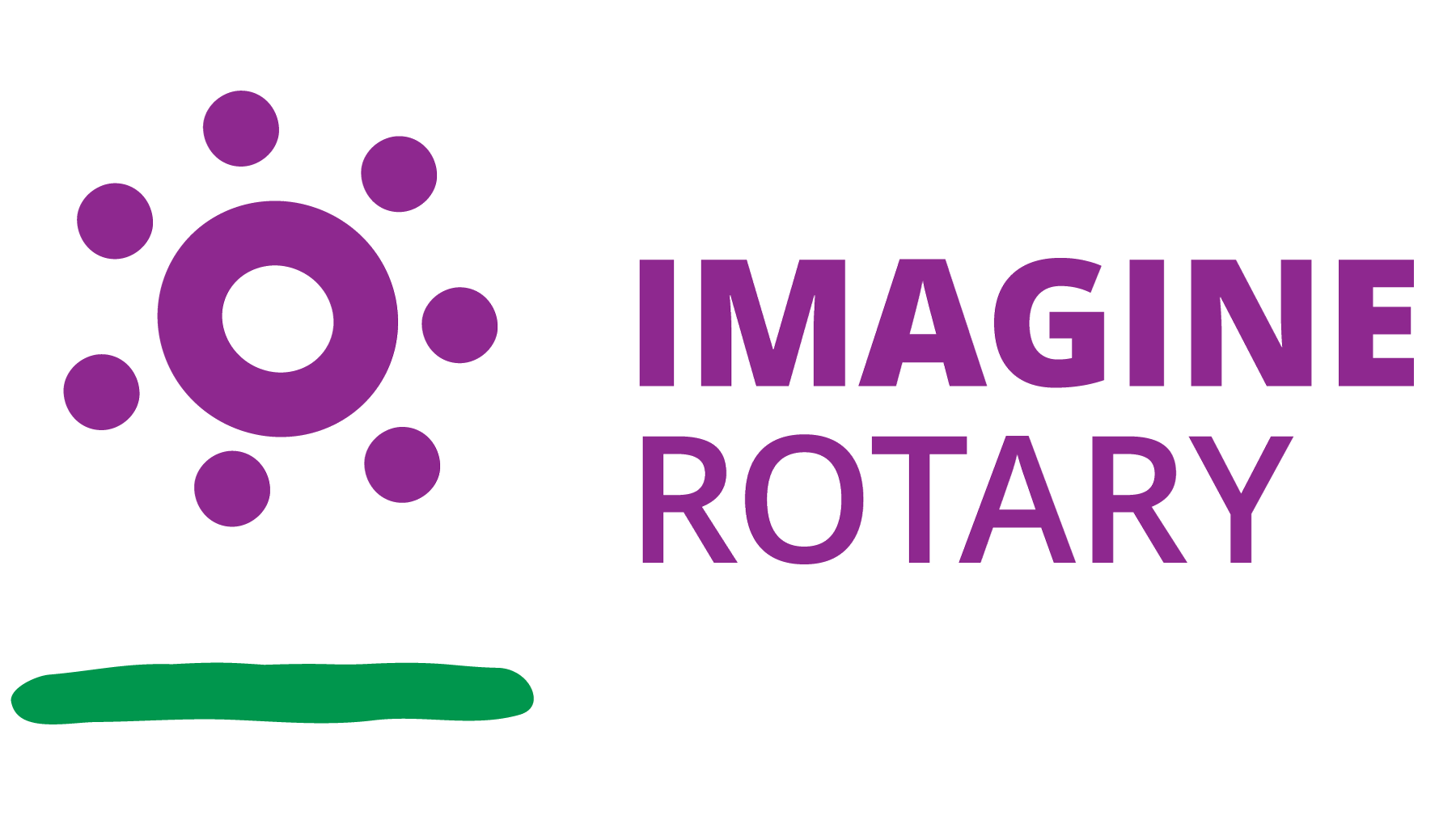 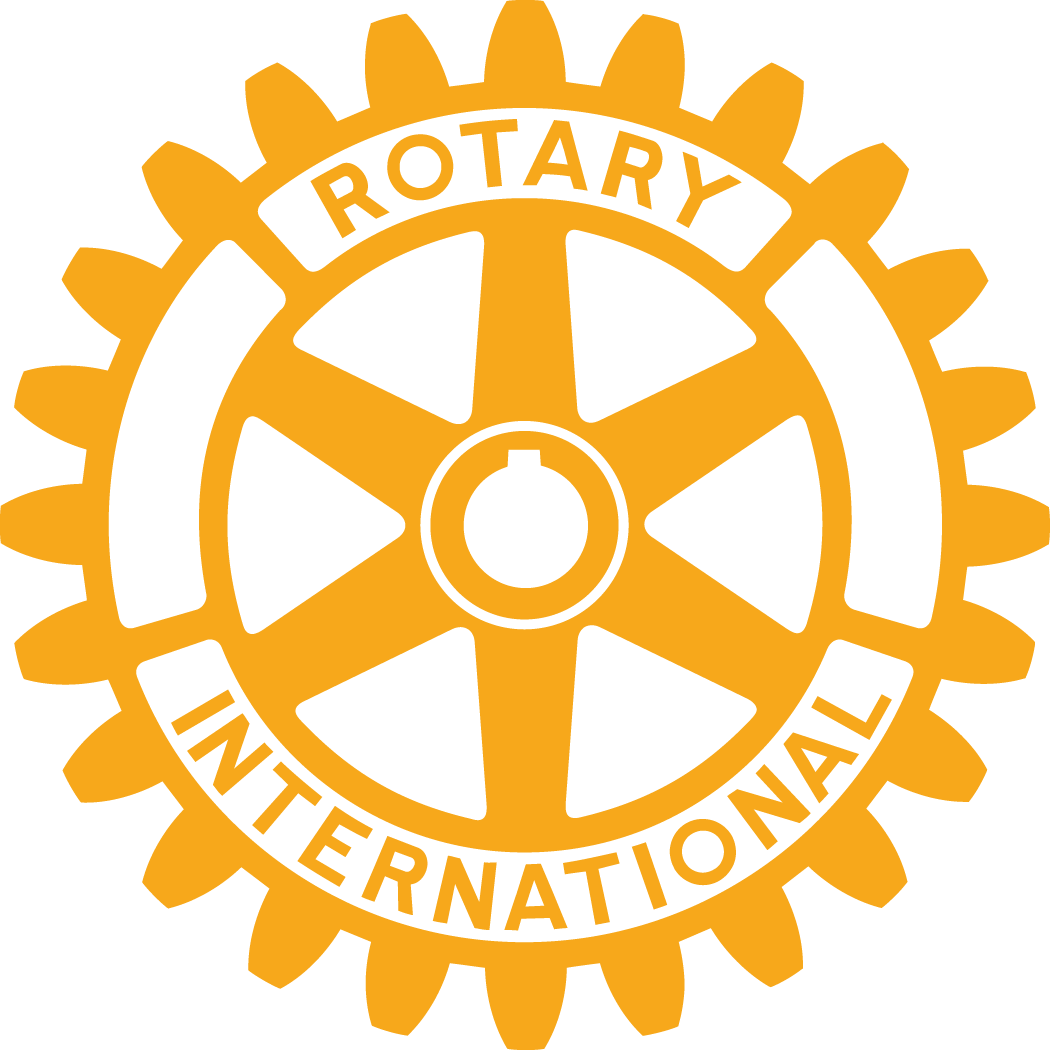 Plus: Foto-WettbewerbWir suchen die besten People-of-Action-Aufnahmen. Bitte beteiligt Euch am Foto-Wettbewerb mit Euren besten Bildern.  Genaue Bedingungen und Preise sind hier zu finden: Fotowettbewerb Am 22. April 2023 bieten wir Euch allen einen FotoWorkshop an. Da beantworten Profis alle Eure Fragen.
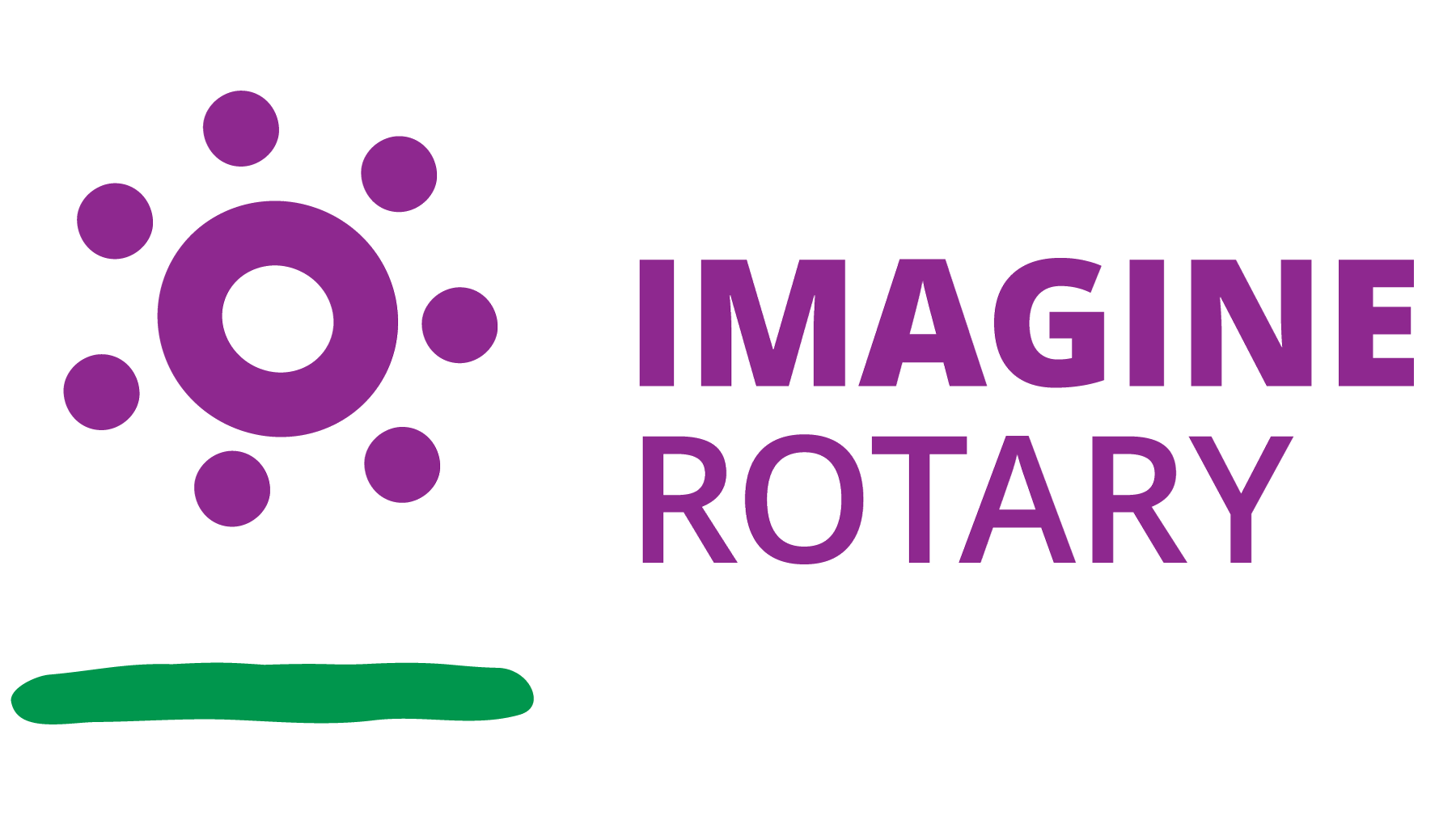 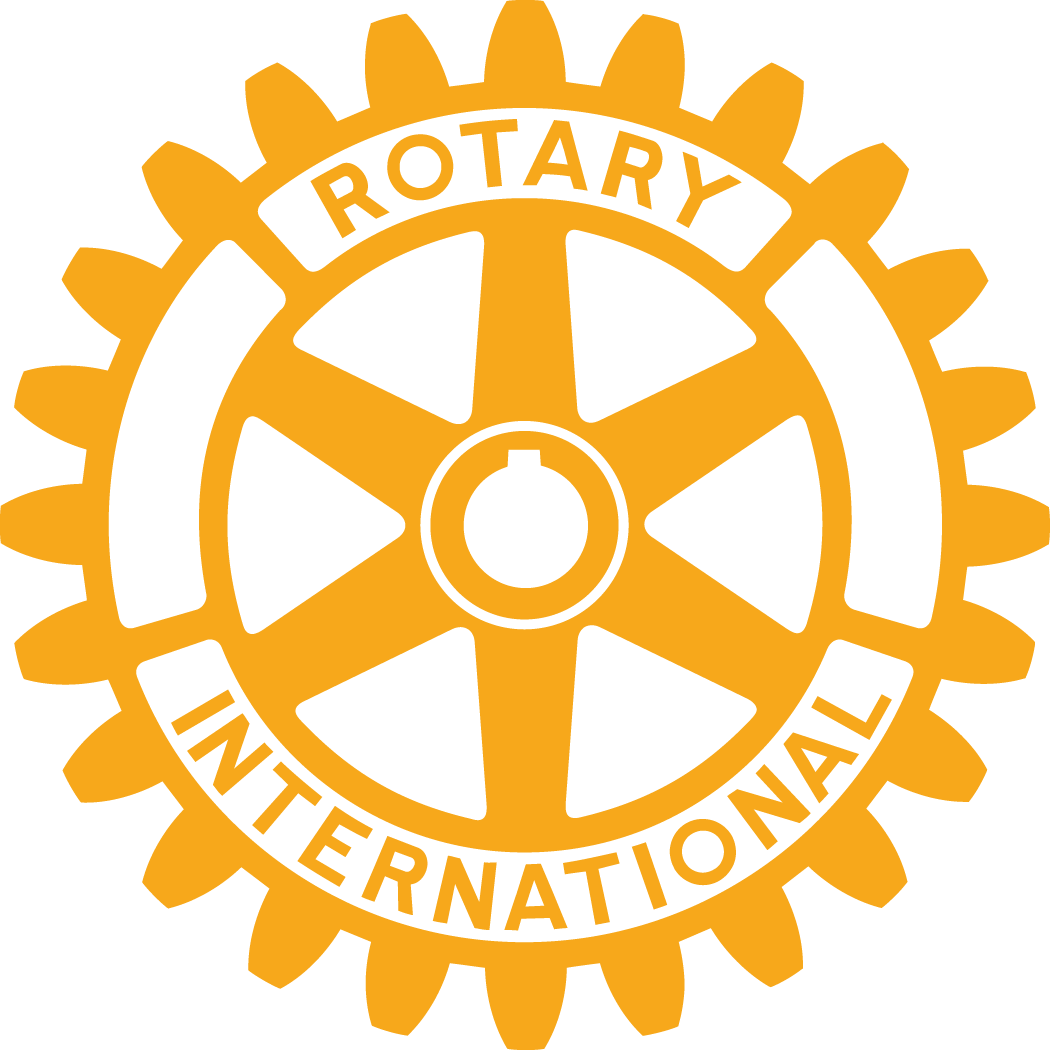 MedienGrafik-Vorlagen(Download von Rotary.de/ActionDay2023)
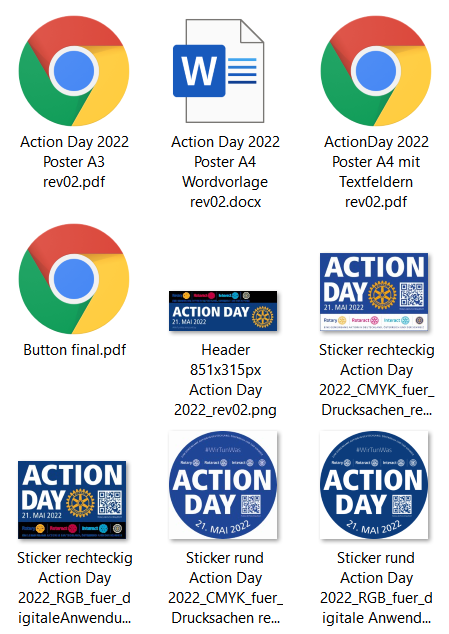 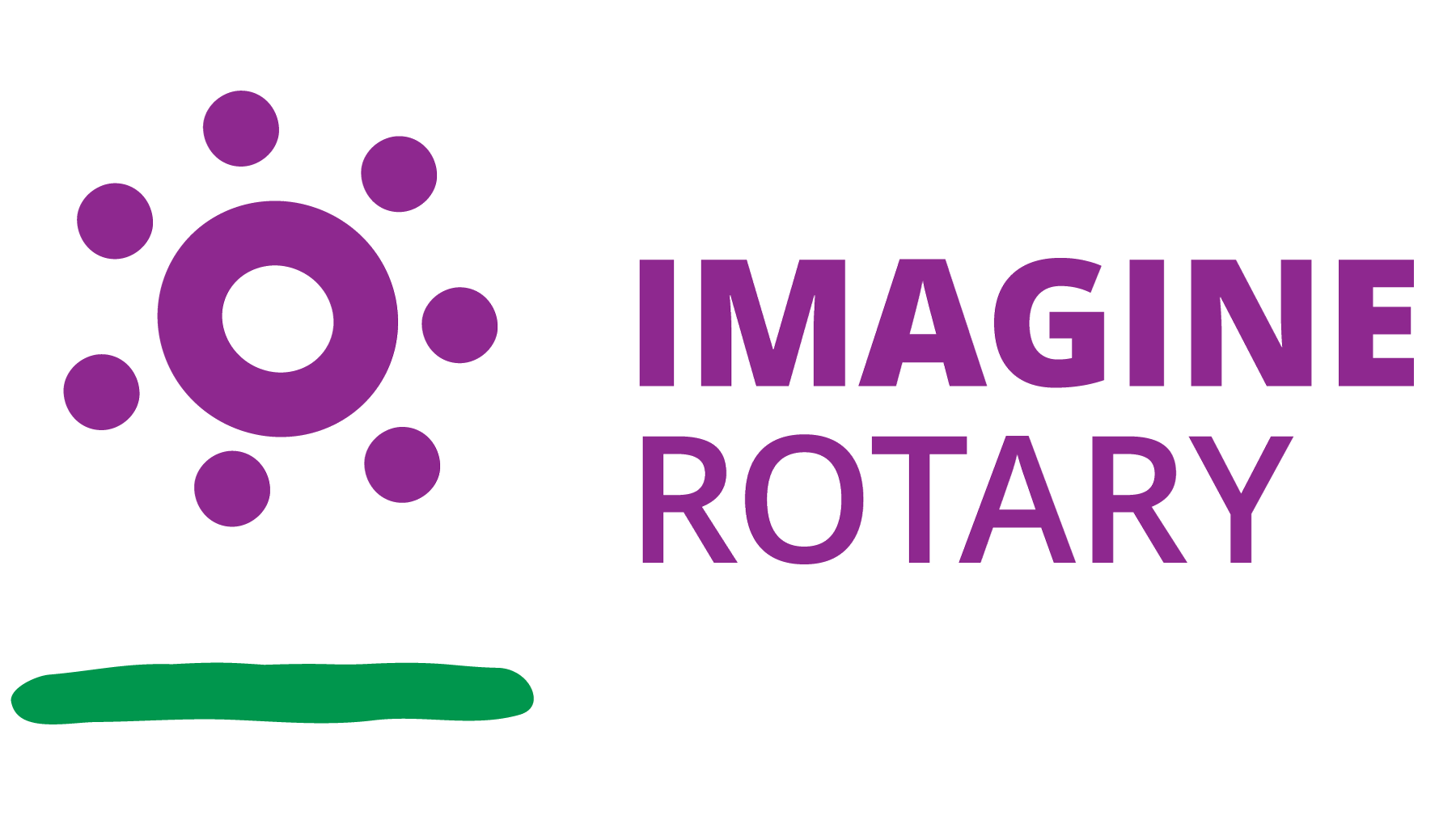 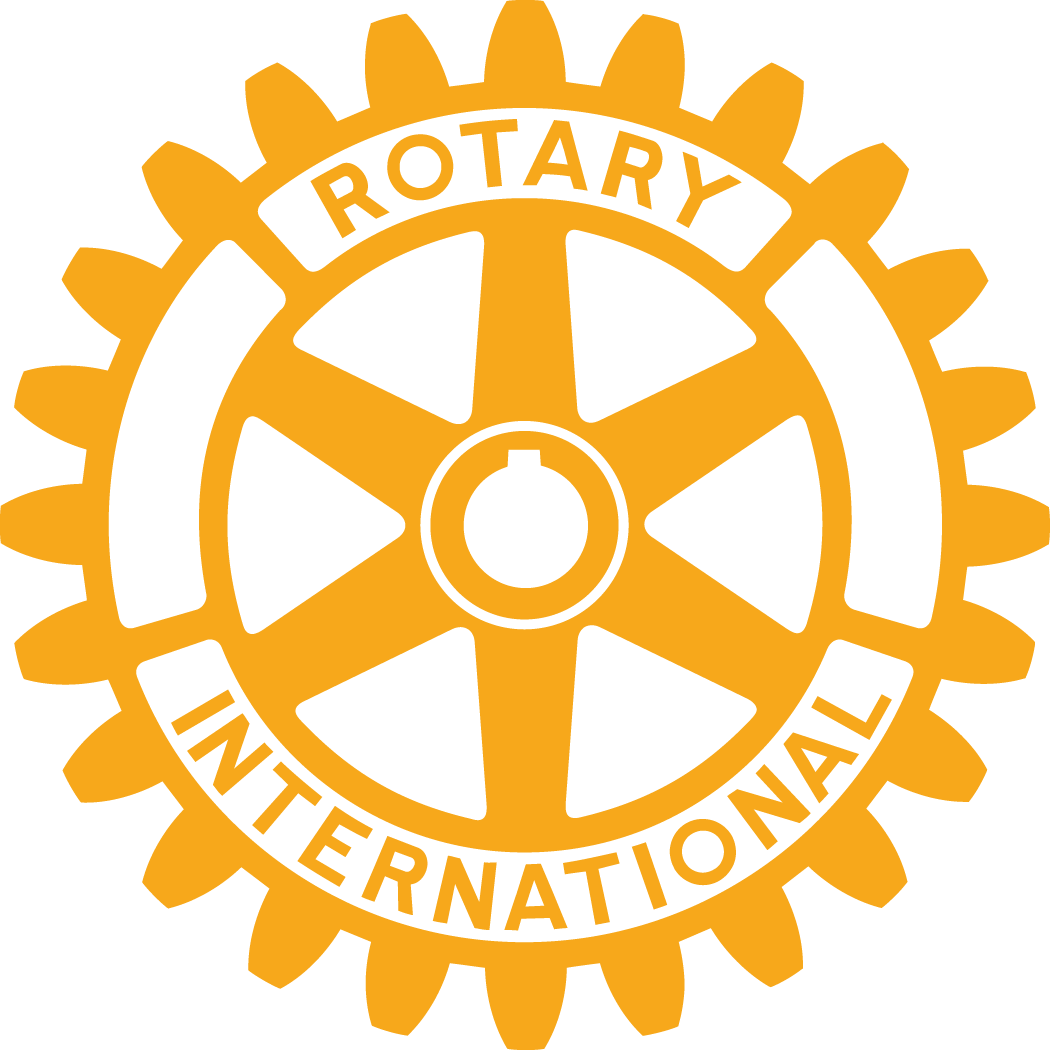 PinsAnstecknadeln(Bestellbar auf Club-Merchandise.eu))
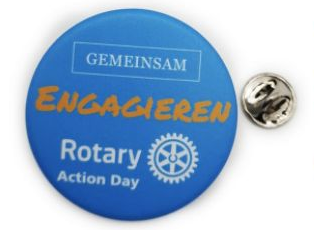 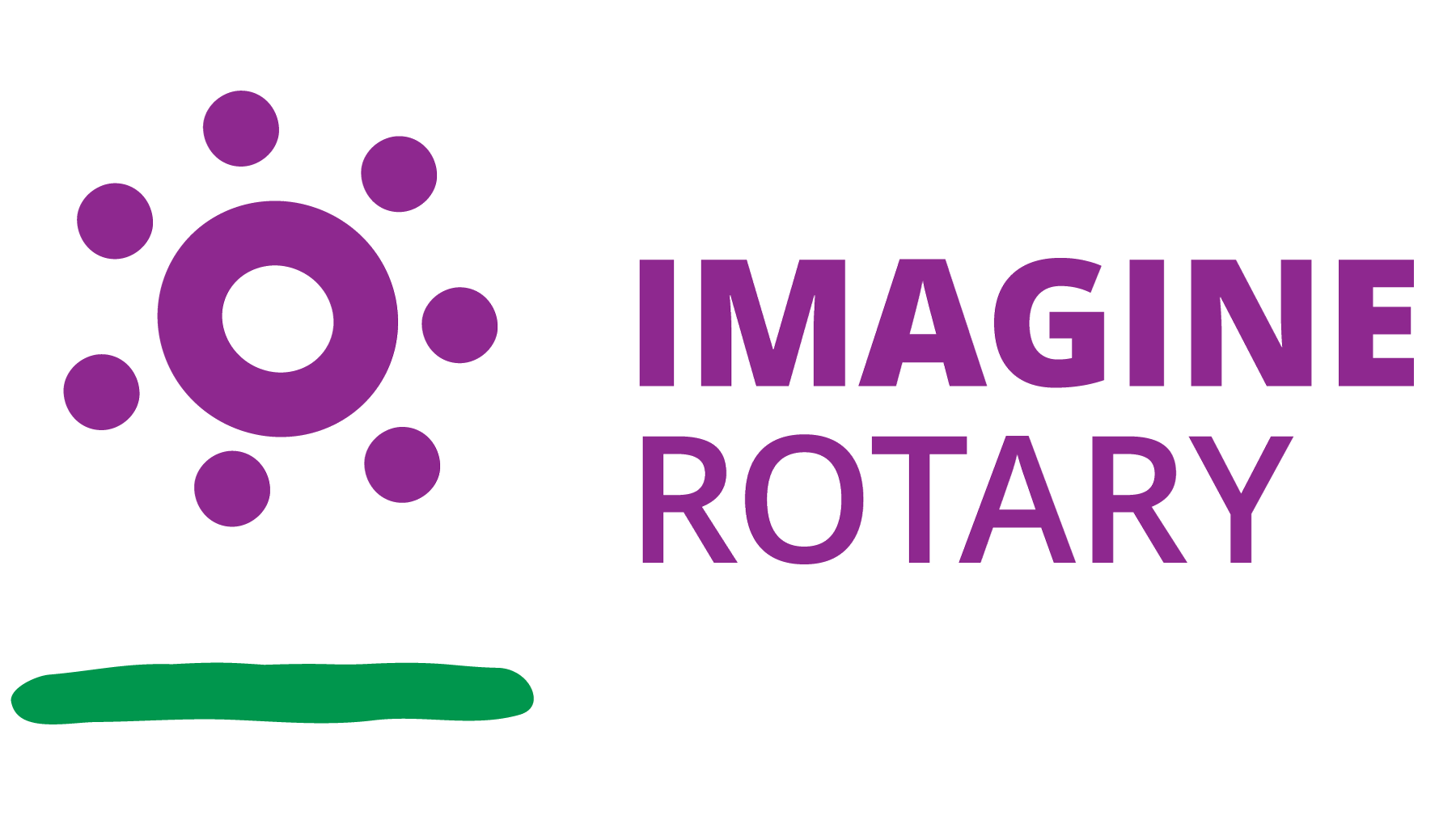 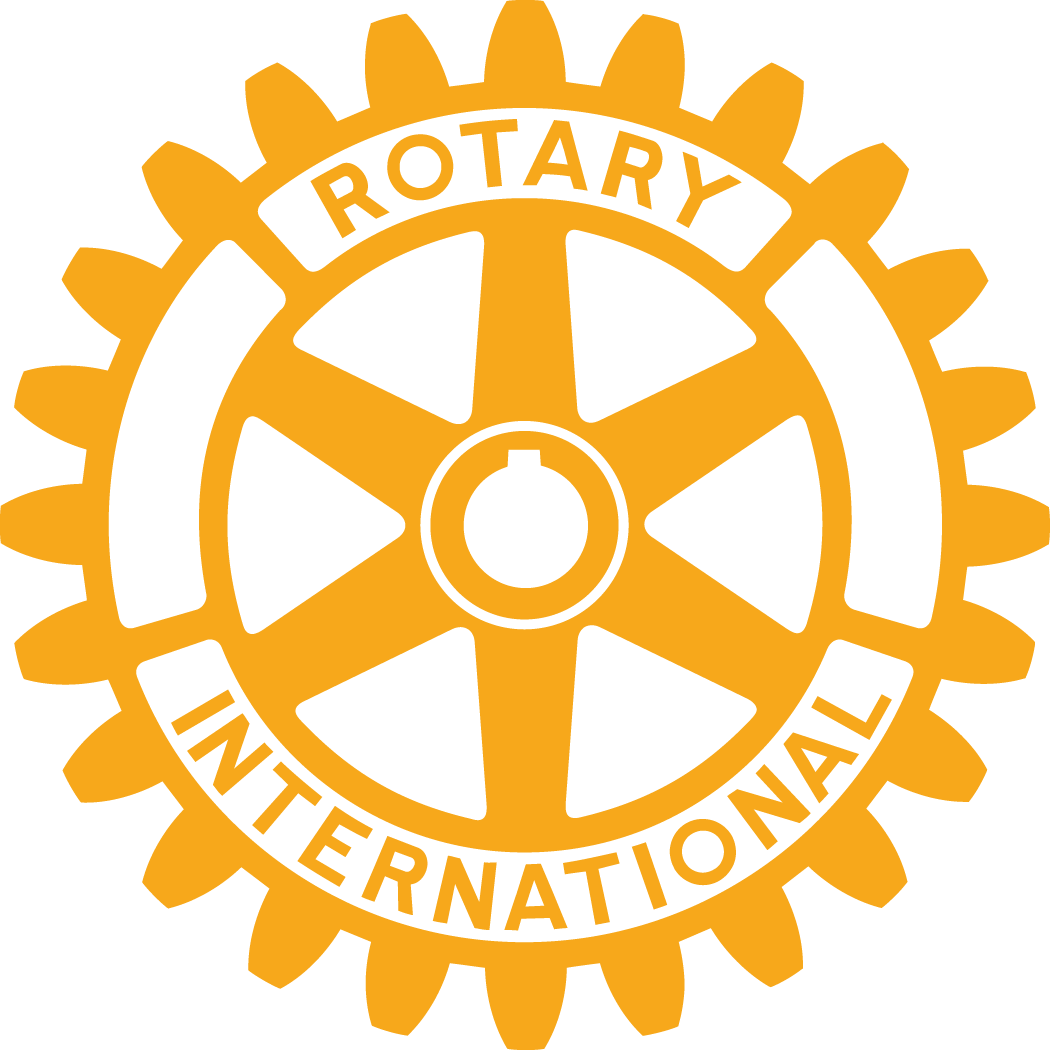 Alle InfosLandingpage Rotary.de/ActionDay2023wird stetig aktualisiert und erweitert (Grafiken, ppt…)Schlagwort „ActionDay2023“
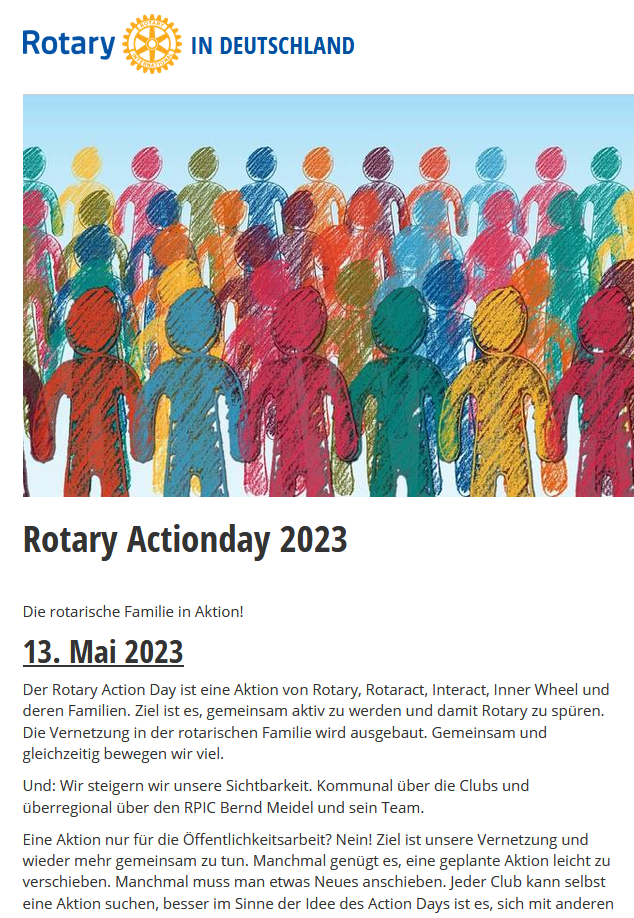 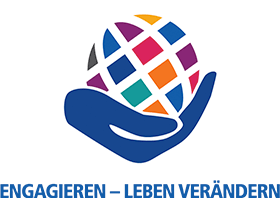 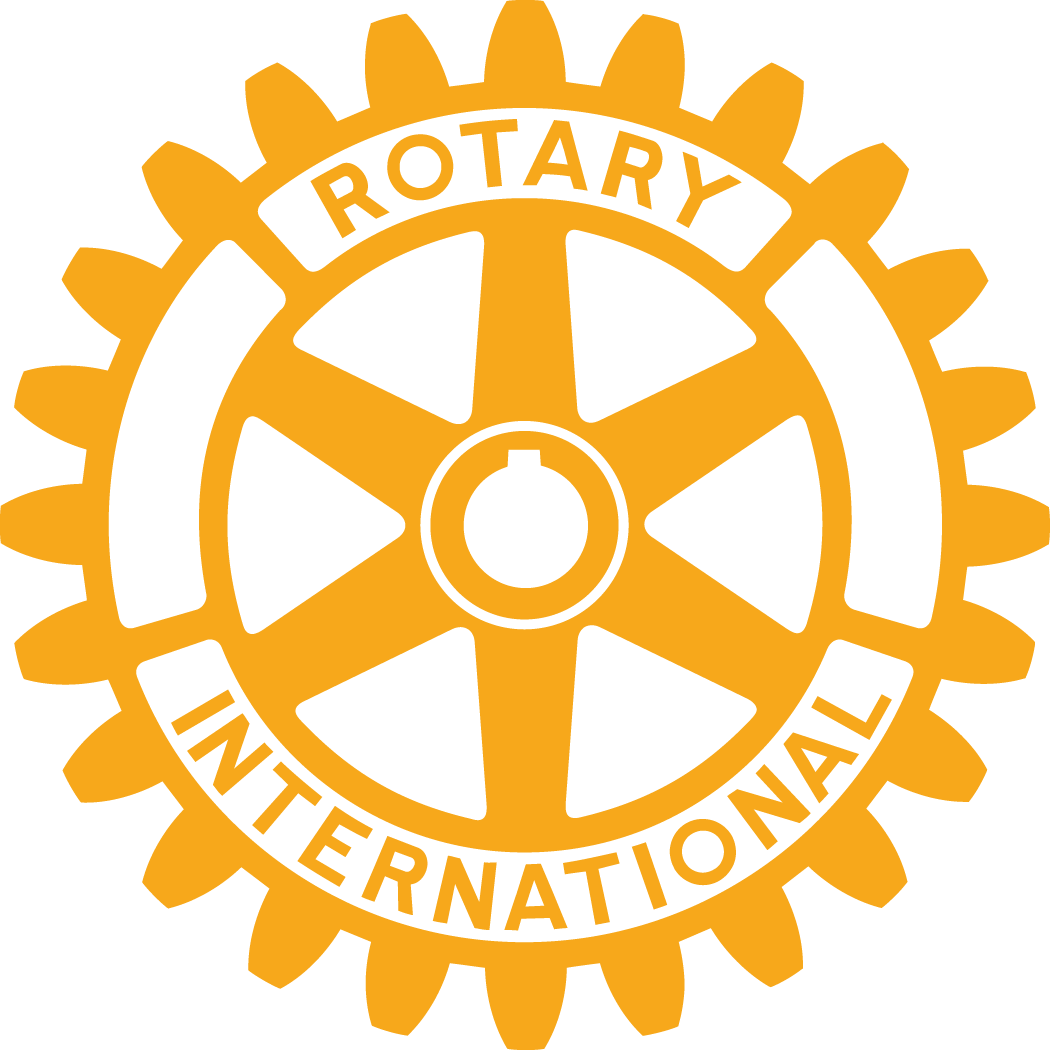 FeedbackAnsprechpartner für den ActionDay ist: Bernhard Fischer A-RPIC aus dem RC Böblingen-SchönbuchHinweise, Anregungen, Fragen bitte jederzeit an:ActionDay@FISCHER-Rhetorik.de
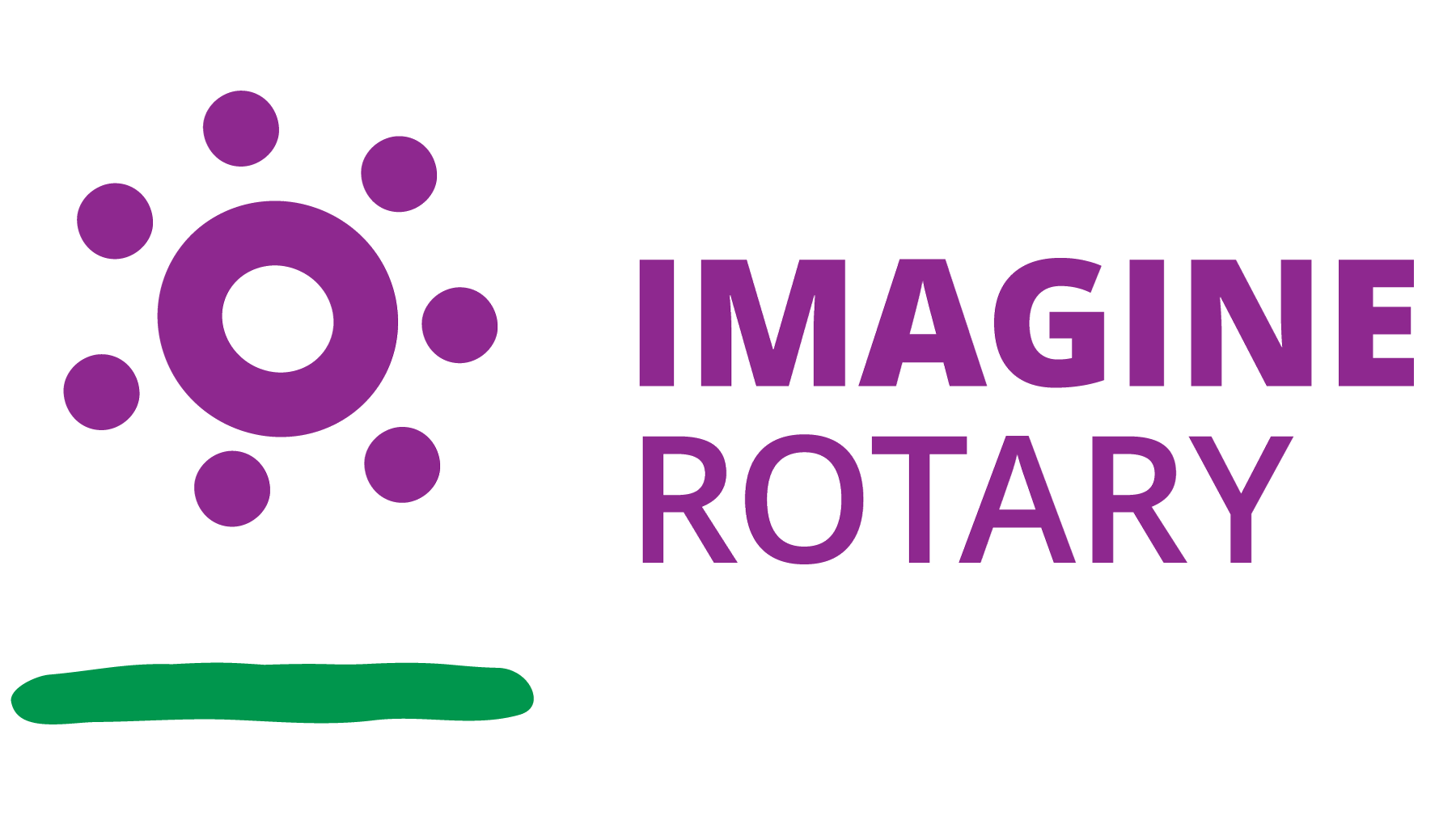 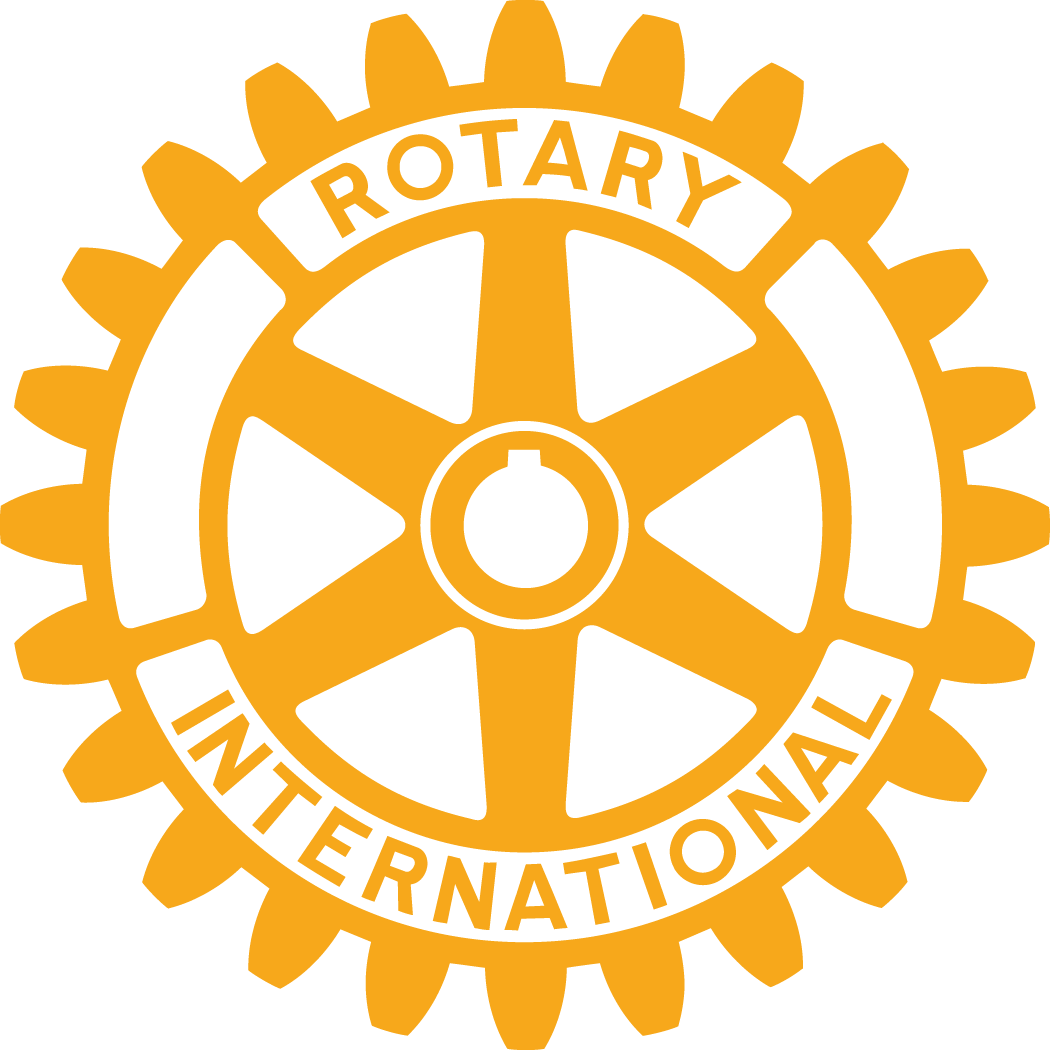 To-do für DGsAction Day im eigenen Distrikt „ausrollen“!Bei jedem Clubbesuch ansprechen und Commitment einholen!Im Governor:in-Brief!Im Rotary Magazin (Distriktseite, Online-Ausgabe – Schlagwort „ActionDay2023“)Ansprechpartner im Distrikt benennen und bekannt geben!Koordination und Monitoring auf Distriktebene!
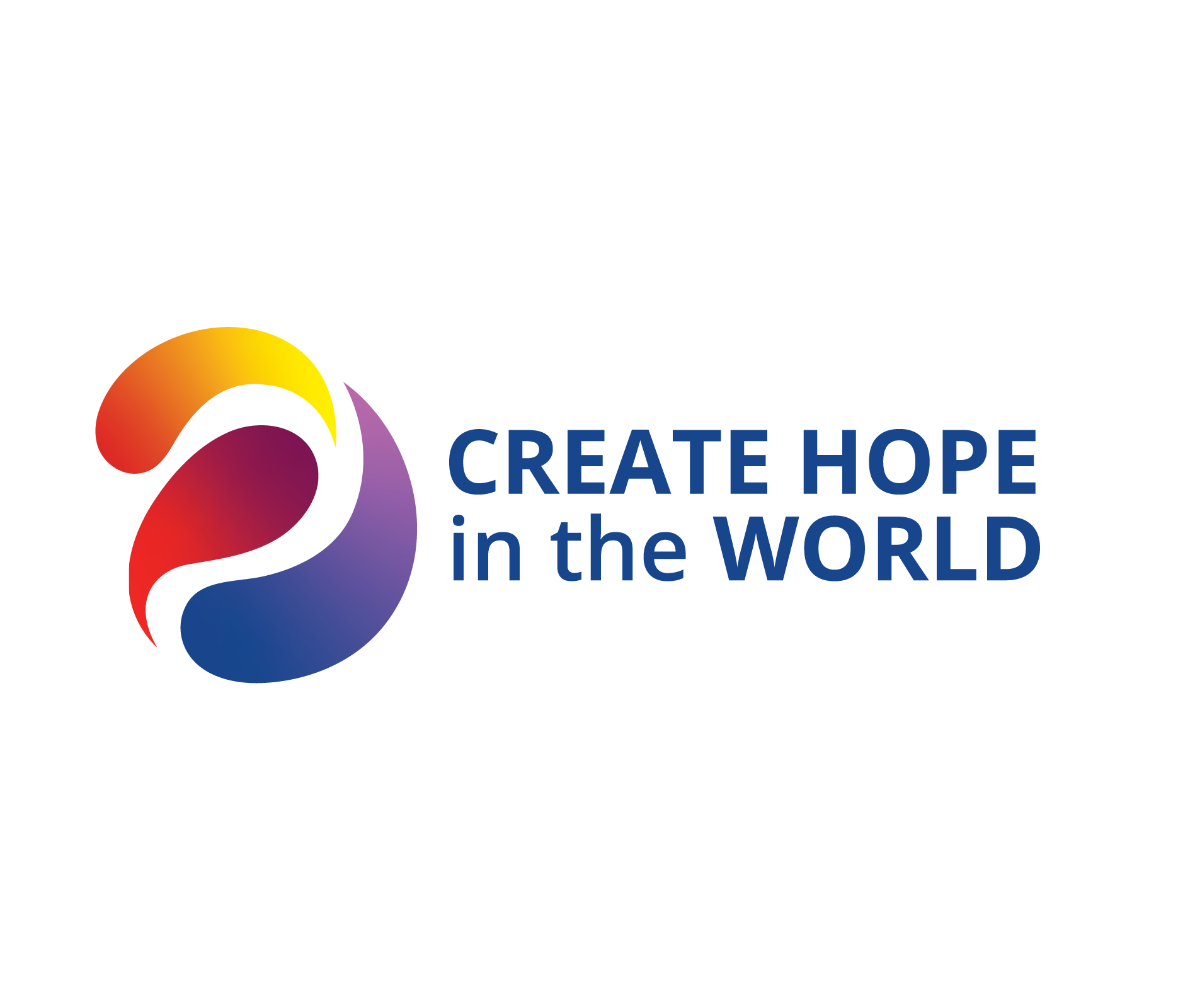 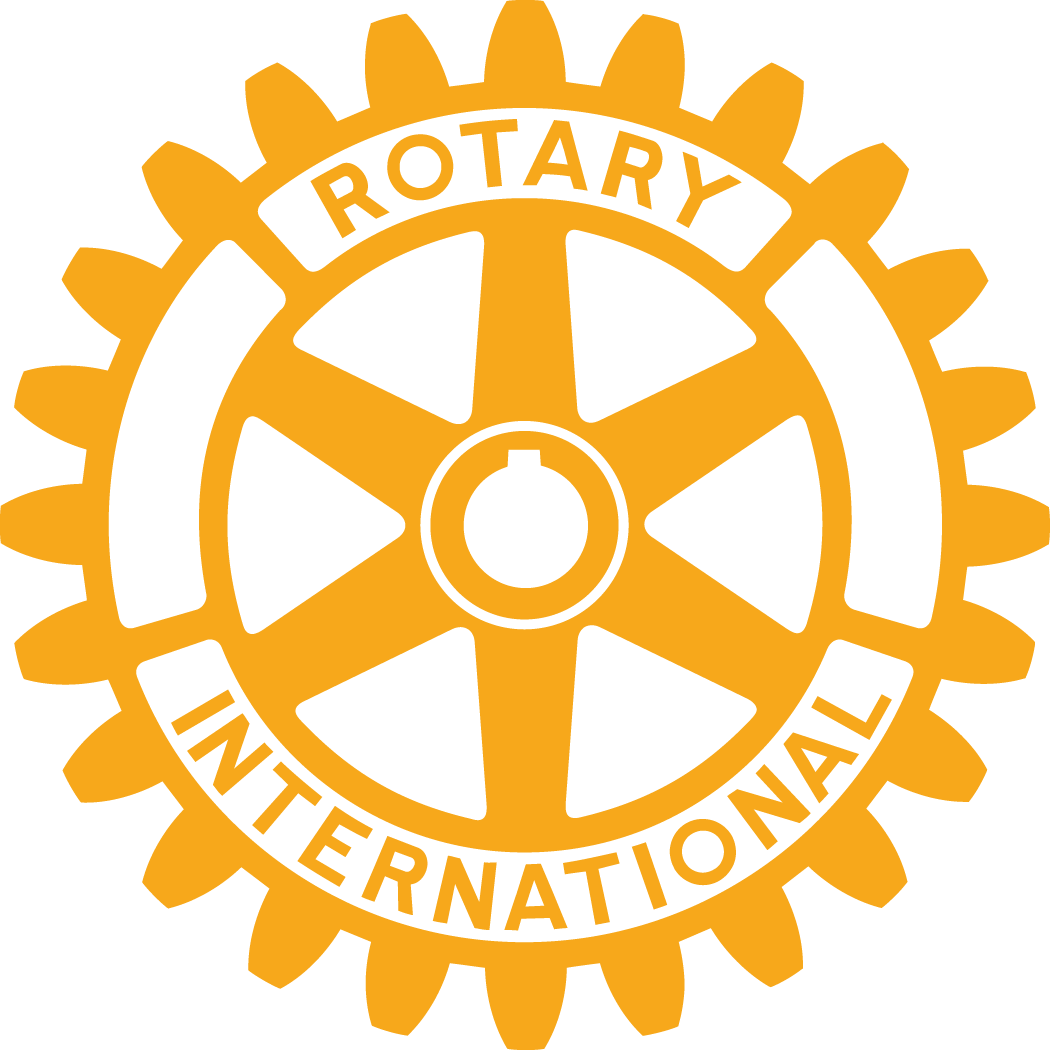 Action Day 2024 am4. Mai 2024Vormerken und Aktionen planen
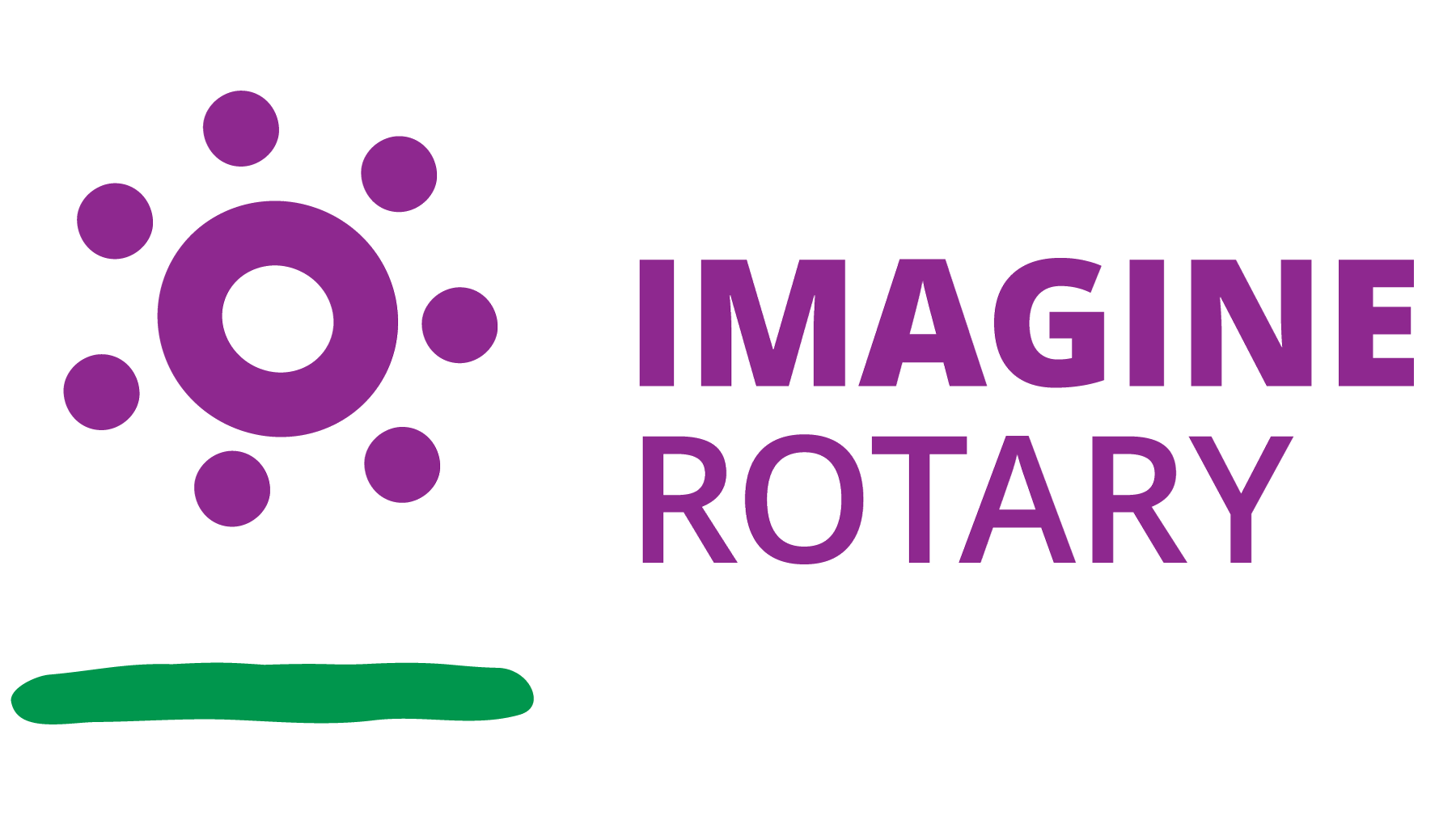 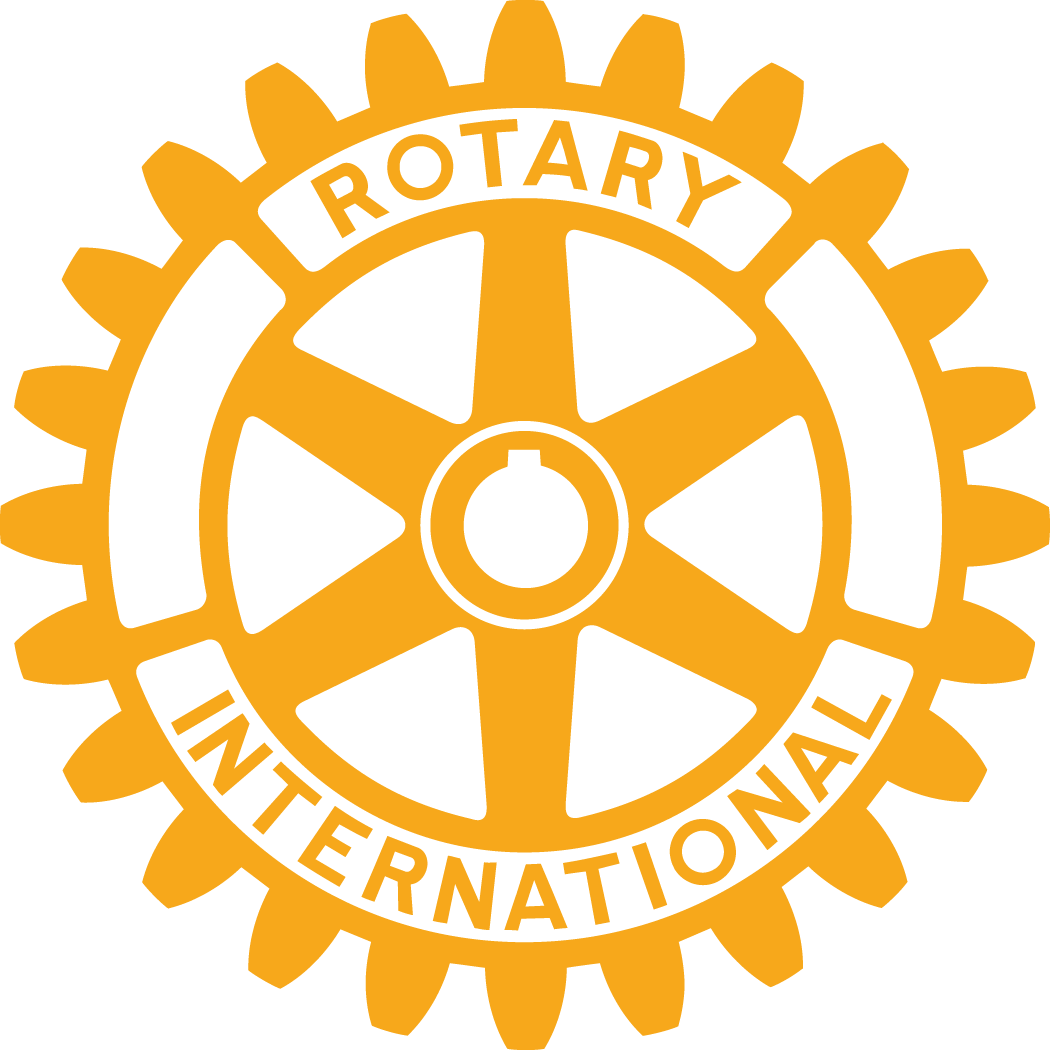 LinksActionDay auf Rotary.de mit allen Infos und Werbematerialien: https://rotary.de/actionday2023Fotowettbewerb: https://rotary.de/gesellschaft/aktionen-mit-der-kamera-festhalten-und-preis-abraeumen-a-21319.htmlPadlet: actionday@fischer-rhetorik.deDer neue Infokanal: WhatsApp Newsfeed: https://chat.whatsapp.com/KER2Ajfhgg81gRvwIDs0wK